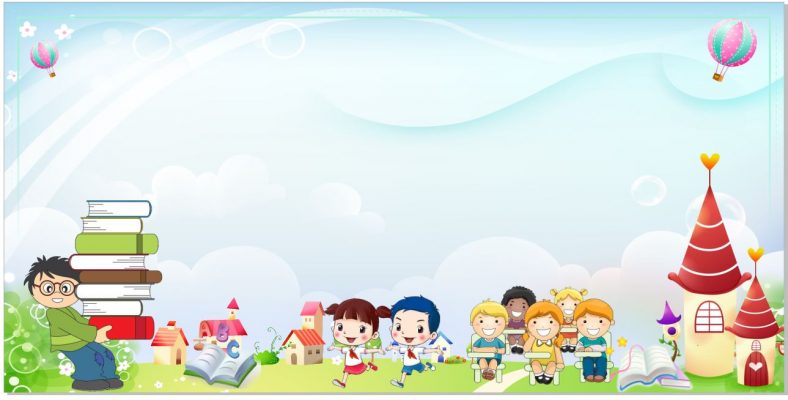 ỦY BAN NHÂN QUẬN LONG BIÊN
TRƯỜNG MẦM NON TUỔI HOA
******
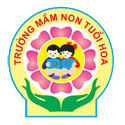 LÀM QUEN VỚI TOÁN
Đề tài: Nối tương ứng 1- 1
Lớp: Mẫu giáo bé C2
Giáo viên thực hiện: Nguyễn Thị Hòa
Năm học: 2022- 2023
Hát bài “ Tay thơm, tay ngoan”
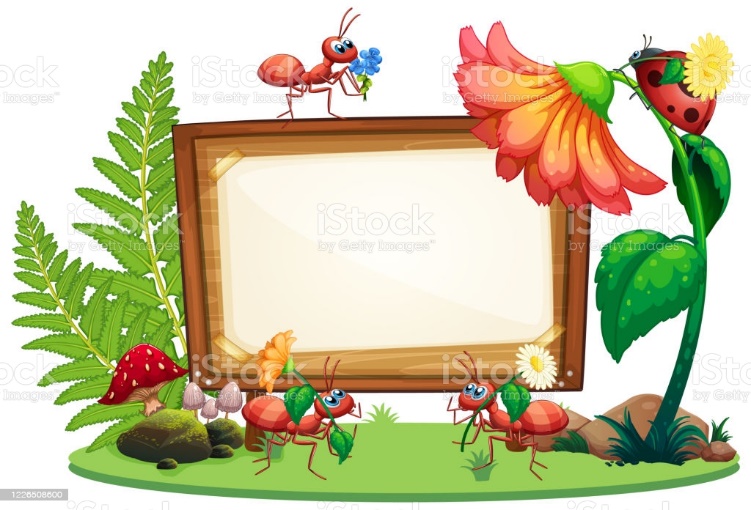 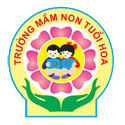 *Ôn nhân biết, gọi tên hình tròn, hình tam giác
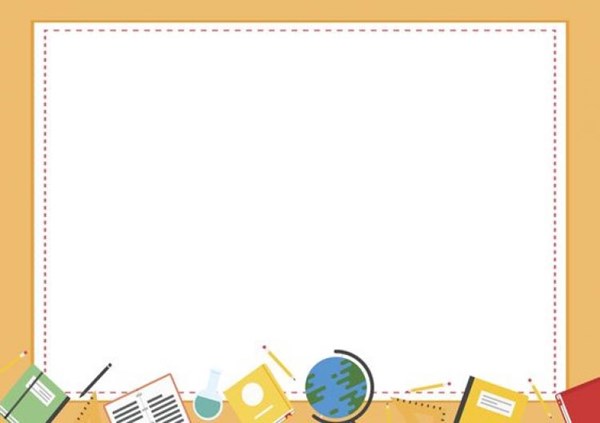 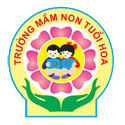 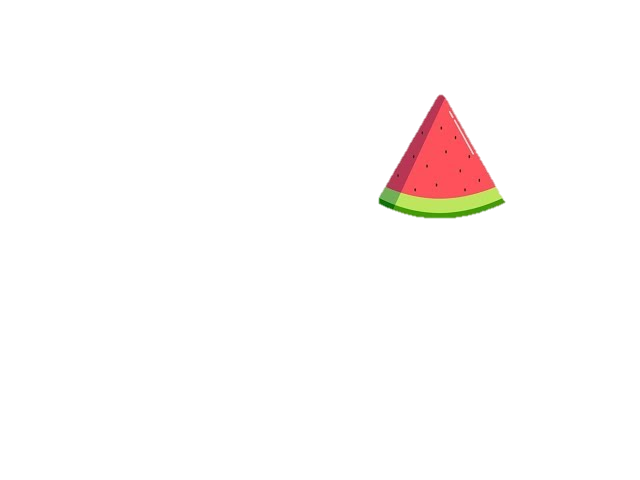 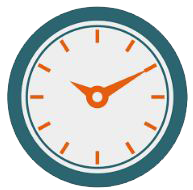 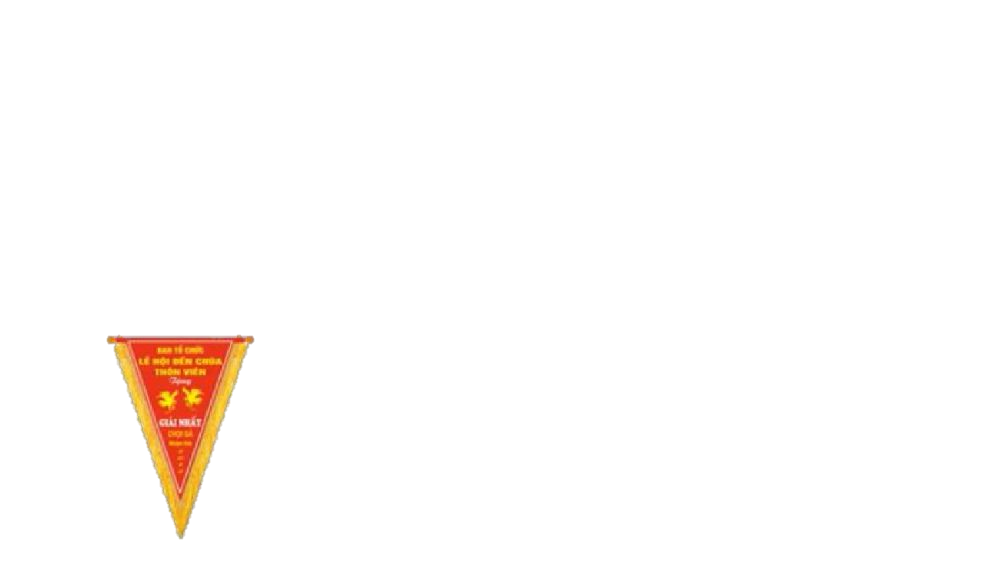 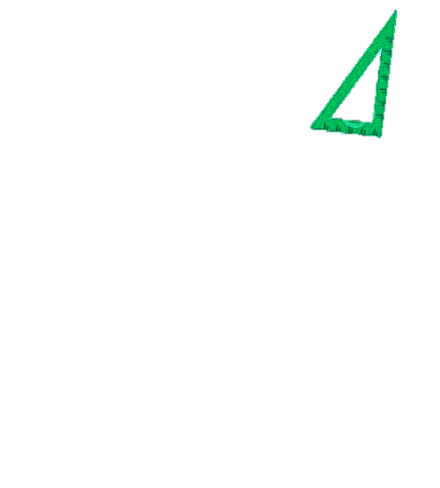 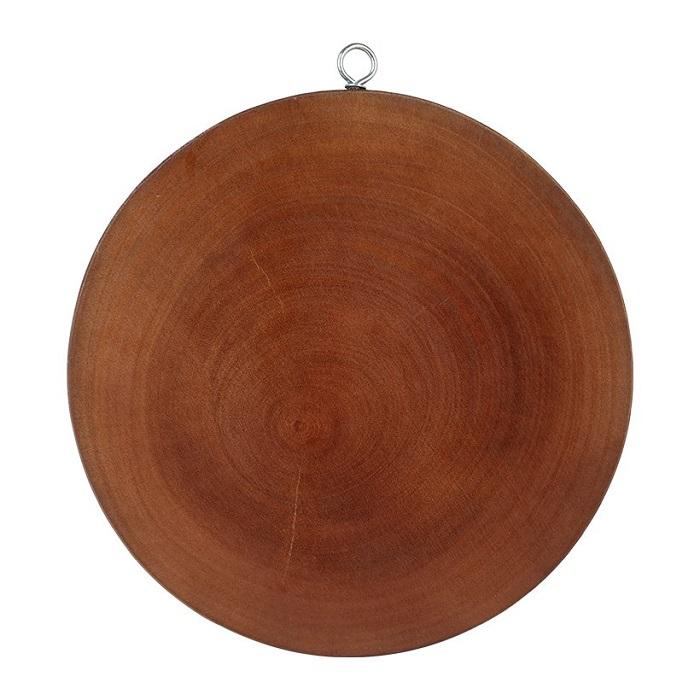 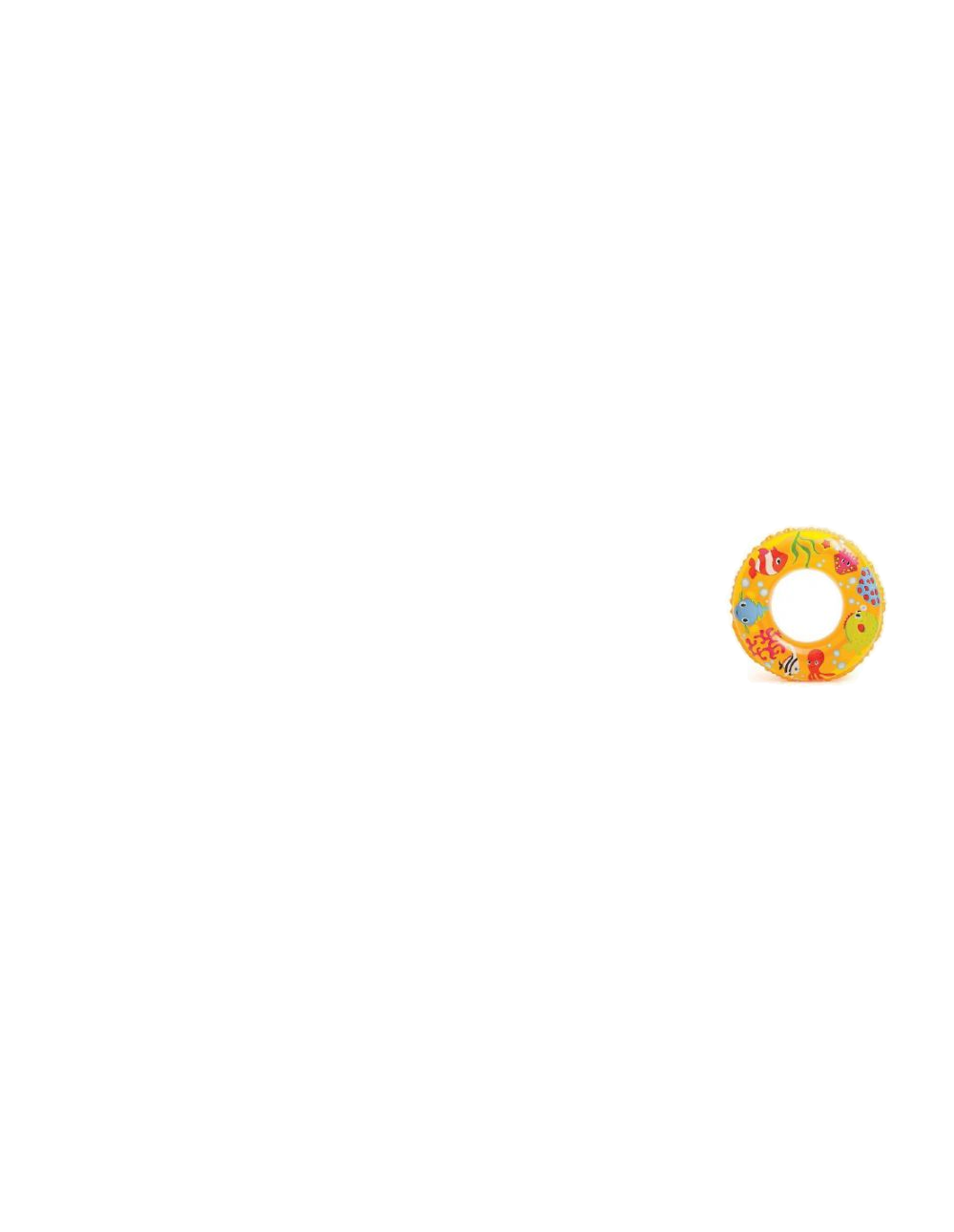 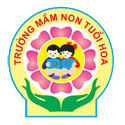 Dạy trẻ nối tương ứng 1- 1
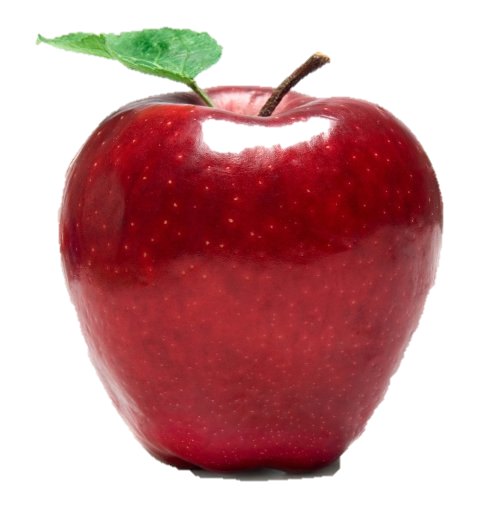 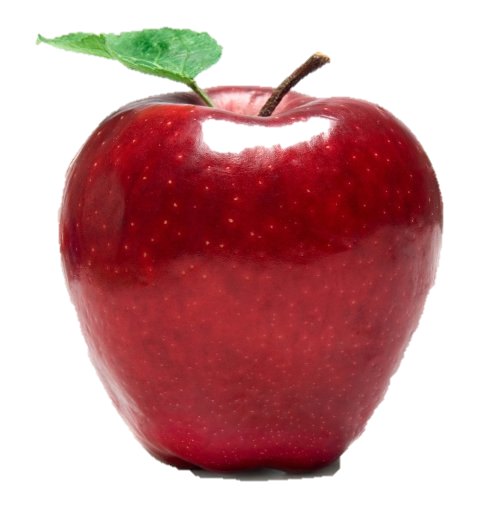 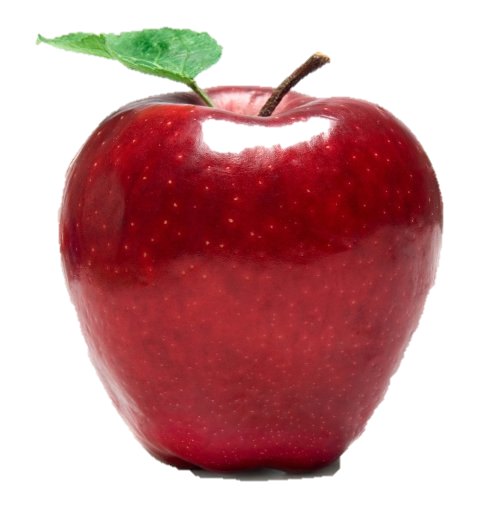 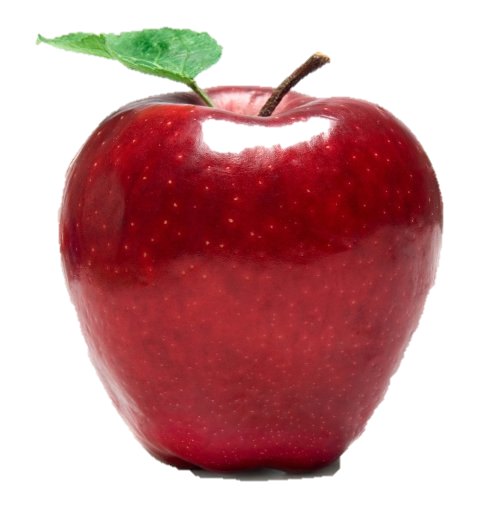 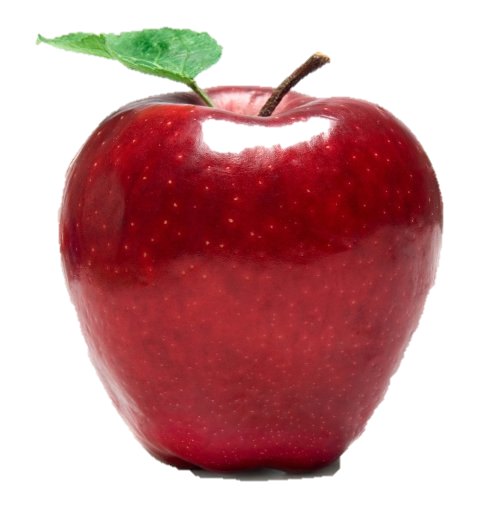 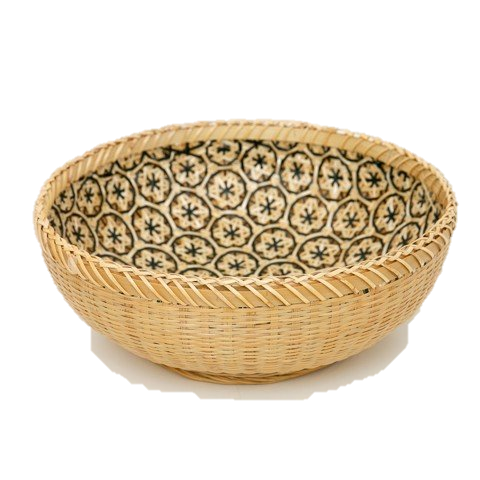 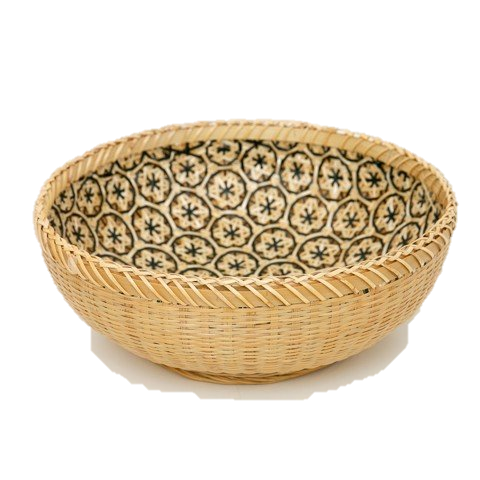 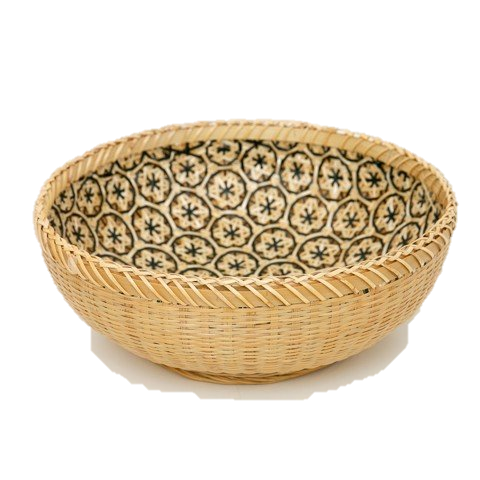 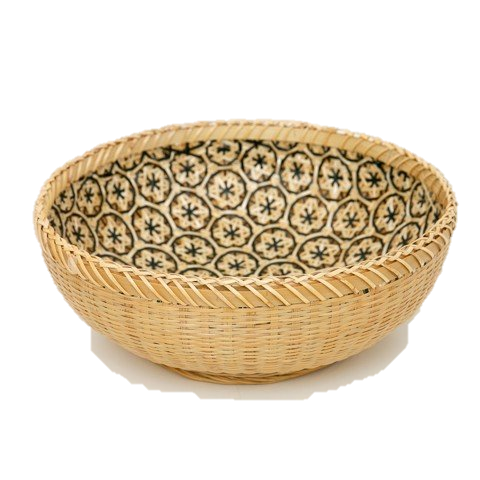 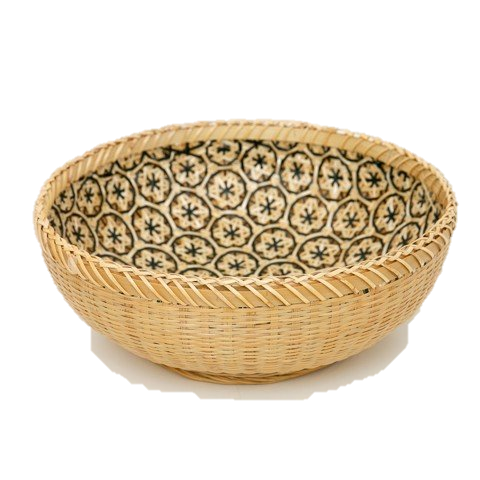 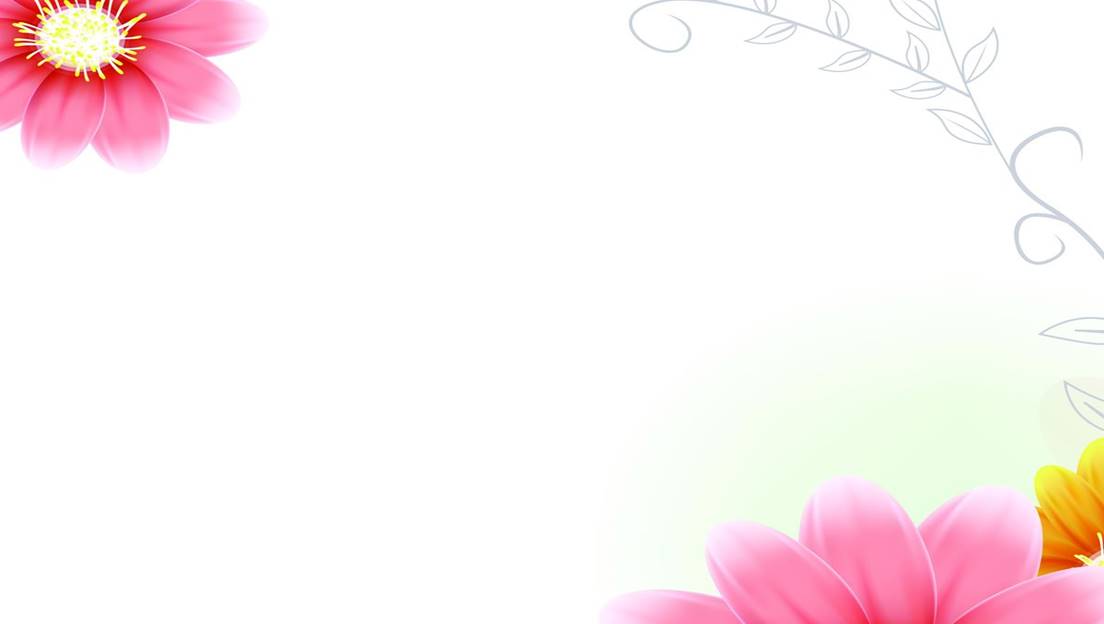 Xin chào và hẹn gặp lại các con!